Foreign Policy and the “Pop-Gun” Republic
1790-1799
George Washington22 February 1732 – 14 December 1799
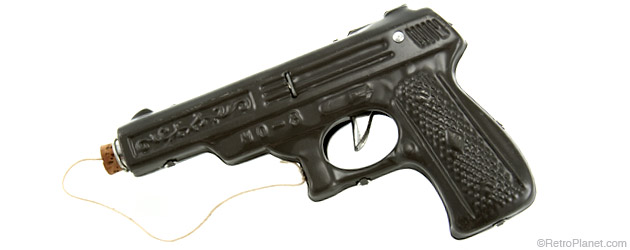 1790 – Lafayette sent Washington the key to the Bastille – 
Americans were enthusiastic about French Revolution.

However, even before the execution of Louis XVI on 21 January 1793 and Marie Antoinette on 16 October 1793, 
John Adams criticized the French Unicameral 
legislature and other leveling features of the 
French Revolution.
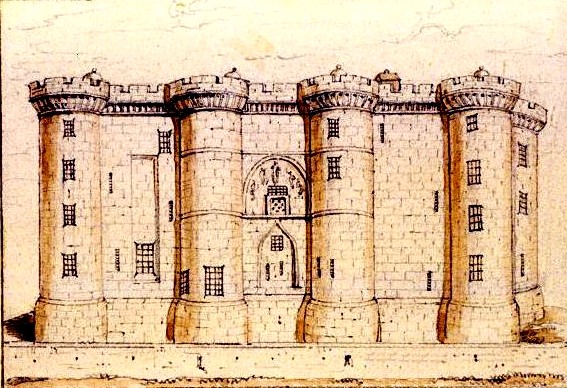 Marquis de Lafayette10 September 1757 – 20 May 1834
Adams (p.275 Hofstadter, Miller, & Aaron):  “It is not to flatter the passions of the people … to tell them that in a single assembly they will act as arbitrarily as any despot, but it is a sacred truth … that a sovereignty in a single assembly must necessarily and will certainly be exercised by a majority, as tyrannically as any sovereignty was ever exercised by kings or nobles.  And if a balance of passions and interests is not scientifically concerted, the present struggle in Europe will be little beneficial to mankind, and produce nothing but another thousand years of feudal fanaticism, under new and strange names.” (1793)
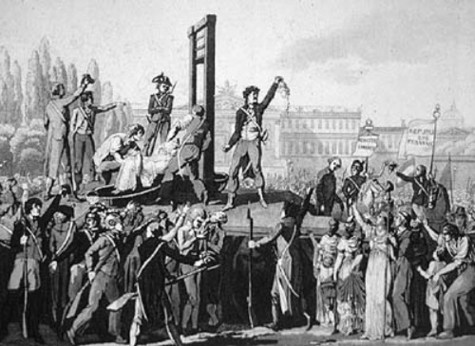 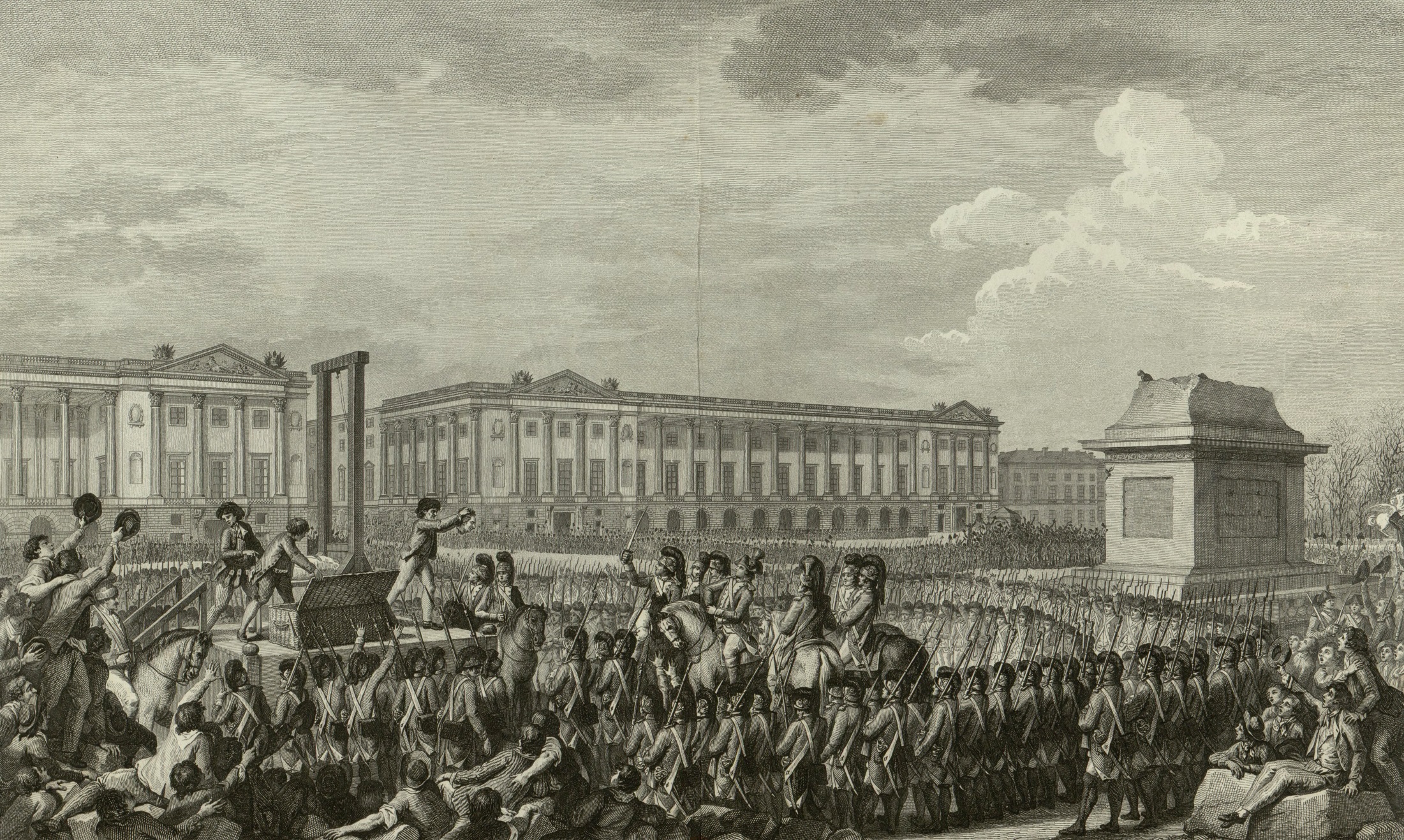 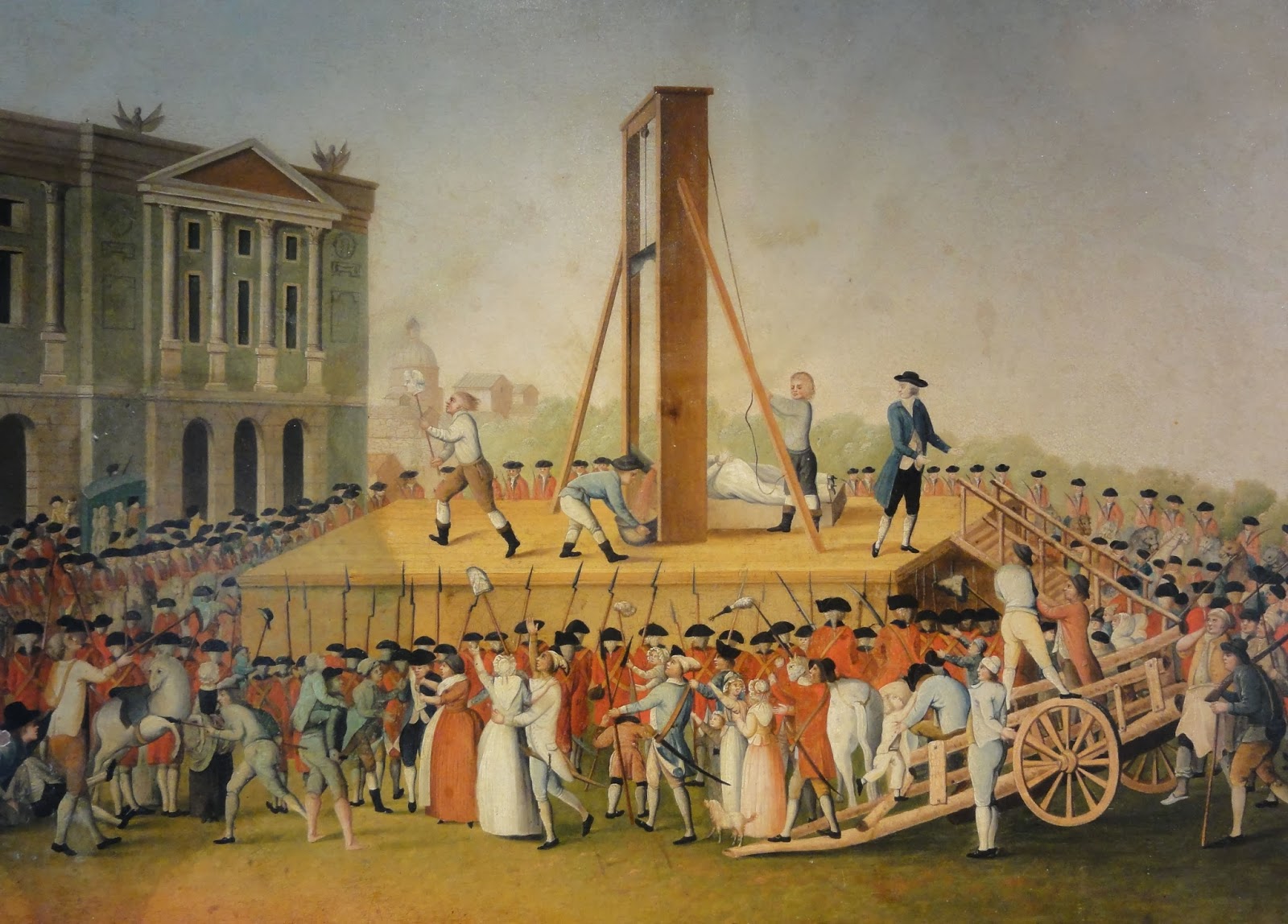 By 1792 French were at War with Britain.  By a 
1778 Treaty, U.S. had to defend French West Indies 
and receive prizes captured at sea by French 
	privateers.

By 1793 Conservative (Federalist) opinion had turned 
against France. 
Jeffersonians, though horrified by the executions, 
reaffirmed their dislike of Monarchs and monarchy 
and voiced their confidence in the people of France.
On 22 April 1793 President Washington issued a neutrality 
proclamation – the U.S. would not participate in French 
Wars.  Jefferson argued that the 1778 Treaty was valid 
under international law and only Congress could declare 
neutrality (the news of the executions in France and 
the break out of Wars in early 1793 did not reach U.S. 
until April 1793 because of westerly gales in the 
North Atlantic).
Thomas Jefferson13 April 1743 – 4 July 1826
Alexander Hamilton11 January 1755 – 12 July 1804
Jefferson argued that only Congress could declare 
War hence G.W. could not declare neutrality.  
Hamilton argued that the 1778 Treaty died with 
the King.  Washington was determined to keep the 
infant (and largely HARMLESS) nation out of War.
The European War tied up the belligerents’ 
merchant ships and increased their need for 
food, arms, and equipment.  
The U.S. was a BIG WINNER – commercial ships 
did a booming business.  France opened the 
West Indies to Neutral States and U.S. made 
BIG MONEY.
Britain retaliated quickly.  They regarded 
trade as simply an arm of War.  In November 
1793 they decreed that all shipping to or 
from French colonies would be subject to 
British seizure.  They subsequently seized 
300 American ships and impressed many 
seamen into British Navy.
British began stopping ships anywhere on 
the high seas and conducting searches.

New England traders still made BIG BUCKS – 
just a cost of doing business – and it 
stimulated ship building industry.
The Jeffersonians called for an EMBARGO and 
it was passed by Congress in early 1794.

	However, the Embargo hurt New England 
	merchants more than it hurt the British.
However, British did back off some in 
March, 1794.  Washington then sent John 
Jay to England (16 April 1794, Chief 
Justice!) to negotiate a treaty:
British to surrender N.W. posts.
British to pay for seized ships.
Accept U.S. right to be neutral – 
This was realistic because we could 
Have sided with France
Jay’s Treaty (agreed to 19 November 1794 – 
approved by the Senate 25 June 1795 
by 20-10 vote, exactly 2/3rds) – Became 
a political HOT POTATO –
Britain did surrender the N.W. Posts
On other two points, no concessions.
John Jay12 December 1745 – 17 May 1829
French Reaction – Were outraged by Jay’s 
Treaty.  France now began to attack U.S. 
ships headed for British ports.  By March, 
1797 (John Adams’ inauguration), the French 
had captured 300 U.S. ships!
John Adams30 October 1735 – 4 July 1826
Adams tried negotiating with France – 
XYZ Affair (1797-98) – “Millions for 
Defense not One Cent for Tribute” 
– XYZ were subordinates of Talleyrand, 
foreign minister of Directory ruling 
France – they demanded bribes – 
Americans were outraged!
Congress finally voted money for the 
expansion of the Navy in 1798 and 1799 and 
created Navy Department.  
U.S. also repudiated treaty with France.
1798-1799 undeclared naval War but Adams 
would not support a formal declaration 
of War!  
A wise and brave act!!